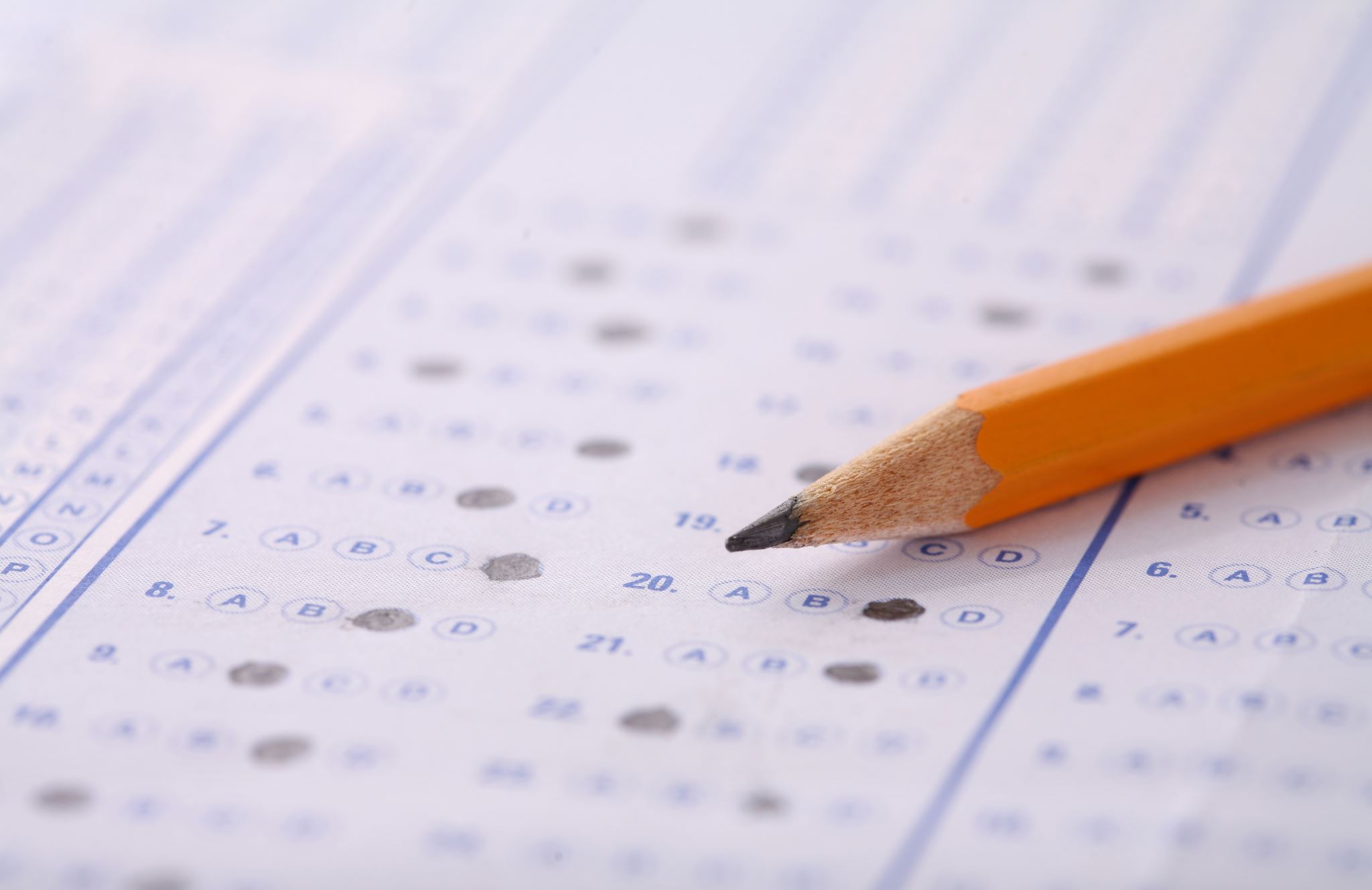 Financial law
Lecture 5a
Disclosure Obligations: 
The structure of Regulation
Prospectus Duty
Regular Disclosure Obligation
Disclosure duties of listed companies
Financial Law Lecture 5a
2
Prospectus Regulation:  Regulation (E) 2017/1129 of the European Parliament And Of The Council on the prospectus to be published when securities are offered to the public or admitted to trading on a regulated market https://eur-lex.europa.eu/legal-content/FI/TXT/?uri=OJ:L:2017:168:TOC 
Directive 2001/34/EC of the European Parliament And Of The Council on the admission of securities to official stock exchange listing and on information to be published on those securities https://eur-lex.europa.eu/legal-content/FI/TXT/?uri=celex%3A32001L0034 
FSMA Ch. 3 en20120746_20130258.pdf (finlex.fi) 
20.12.2012/1019 Valtiovarainministeriön asetus arvopaperimarkkinalain 3–5 luvussa tarkoitetuista esitteistä
Prospectus Duty 1: Regulation
Financial Law Lecture 5a
3
Regular and ongoing disclosure obligations: regulation
Directive 2004/109/EC of the European Parliament and of the Council on the harmonisation of transparency requirements in relation to information about issuers whose securities are admitted to trading on a regulated mark https://eur-lex.europa.eu/legal-content/FI/TXT/?uri=OJ:L:2004:390:TOC  
FSMA Ch. 6 and 7 
Valtiovarainministeriön asetus arvopaperin liikkeeseenlaskijan säännöllisestä tiedonantovelvollisuudesta 20.12.2012/1020 https://www.edilex.fi/lainsaadanto/20121020 
Regulation (EU) No 596/2014 of the European Parliament and of the Council of 16 April 2014 on market abuse (market abuse regulation MAR) https://eur-lex.europa.eu/legal-content/EN/TXT/?uri=celex%3A32014R0596 : disclosure of inside information 
Directive 2014/65/EU of the European Parliament and of the Council on markets in financial instruments (MiFID  II): https://eur-lex.europa.eu/legal-content/FI/TXT/?uri=celex%3A32014L0065 and Regulation (EU) no 600/2014 of the European Parliament and of the Council on markets in financial instruments : https://eur-lex.europa.eu/legal-content/FI/TXT/?uri=celex%3A32014R0600  (MiFIR)
Financial Law Lecture 5a
4
General principles of securities markets (FSMA 1:2 – 4), MiFID II art. 24 (1)
Financial Law Lecture 5a
5
Prospectus duty 2
Financial Law Lecture 5a
6
Prospectus duty 3: the minimum information and formal requirements
Financial Law Lecture 5a
7
Prospectus duty 4: The scrutiny, approval and publication of the prospectus
Financial Law Lecture 5a
8
Regular disclosure obligation (Transparency Directive 2004/109/EC, FSMA Ch. 7)
Publication of financial statements and annual report
Remuneration report
Auditor's report and its publication
Interim report
Financial Law Lecture 5a
9
Norms on financial reporting and Pro Forma Information (PFI)
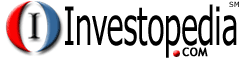 Financial Law Lecture 5a
10
The Nature and Use of Pro Forma information
Financial Law Lecture 5a
11
PFI and ”non-IFRS” -information
Financial Law Lecture 5a
12
Optional (non-statutory) PFI or ”Non-IFRS” Information 1
For example, net income doesn't tell the whole story when a company has one-time charges that are irrelevant to future profitability. Some companies therefore strip out certain costs that get in the way.
Items often left out of ”non-IFRS” figures include the following: depreciation, goodwill, amortization, restructuring and merger costs, interest and taxes, stock-based employee pay, losses at affiliates, and one-time expenses
Financial Law Lecture 5a
13
Optional (non-statutory) PFI or ”Non-IFRS” Information 2
Financial Law Lecture 5a
14
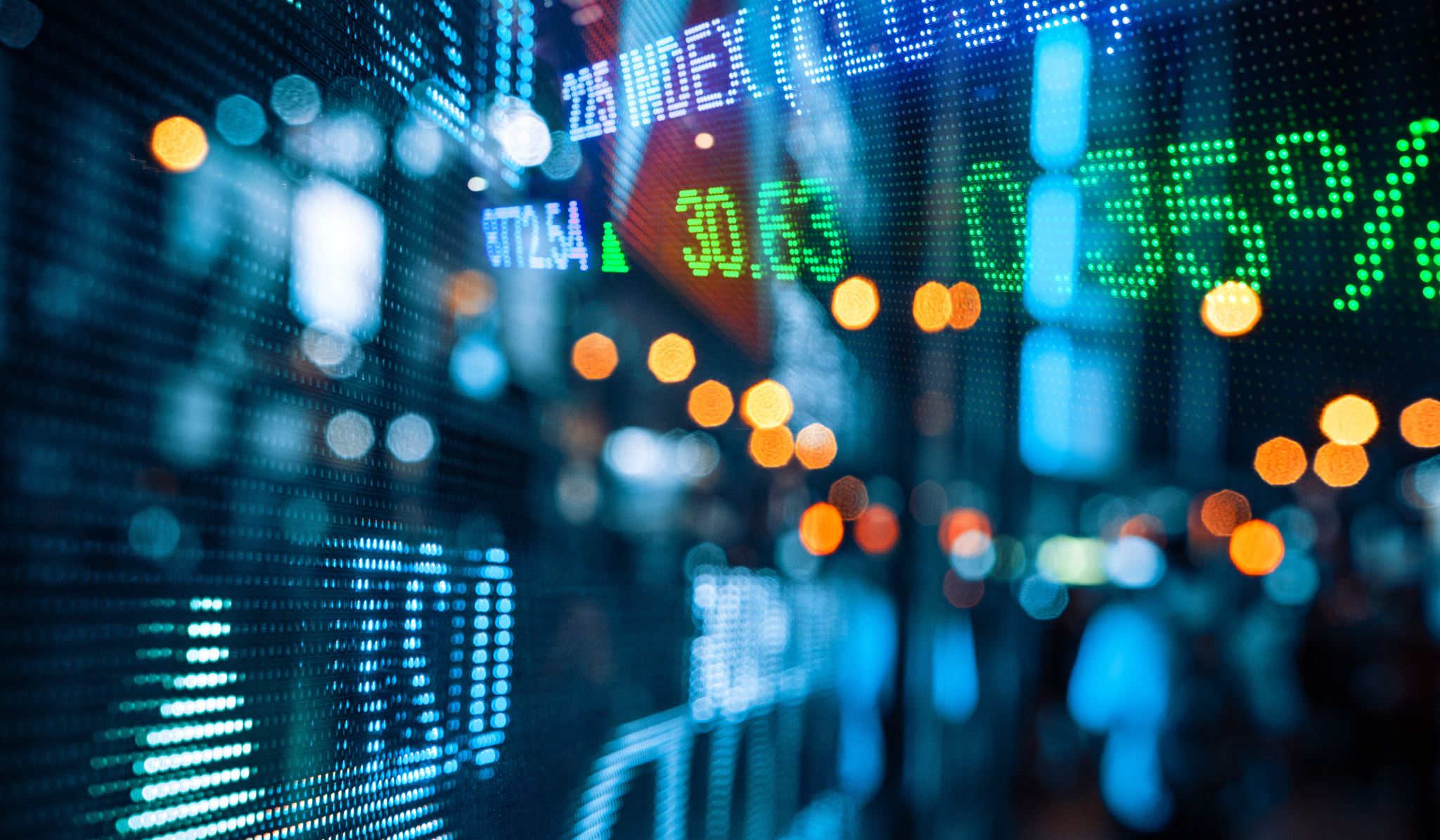 Norms on Pro Forma Information 1
Financial Law Lecture 5a
15
Norms on Pro forma information 2
Financial Law Lecture 5a
16
When is PFI needed?
Financial Law Lecture 5a
17